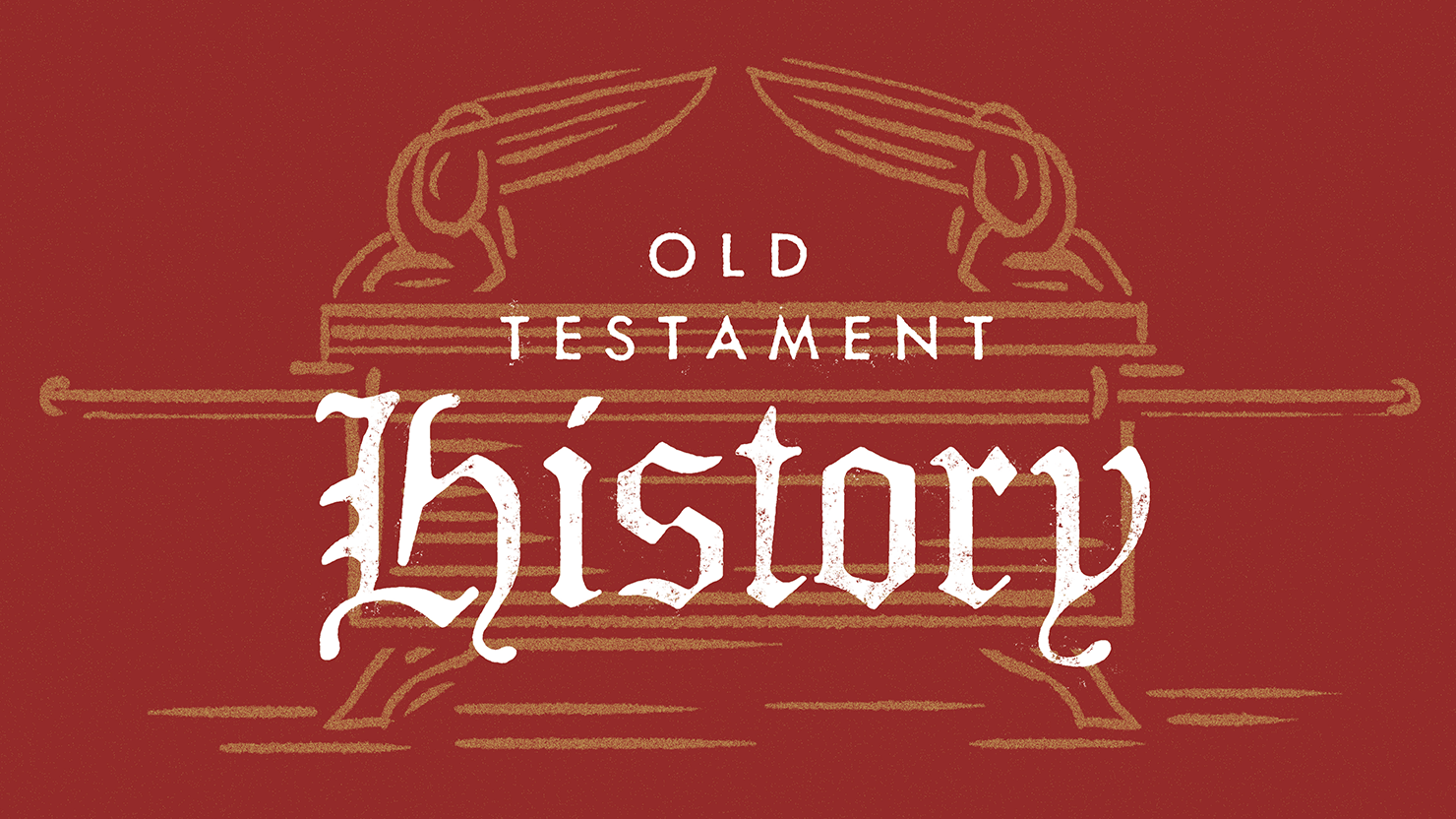 Judges
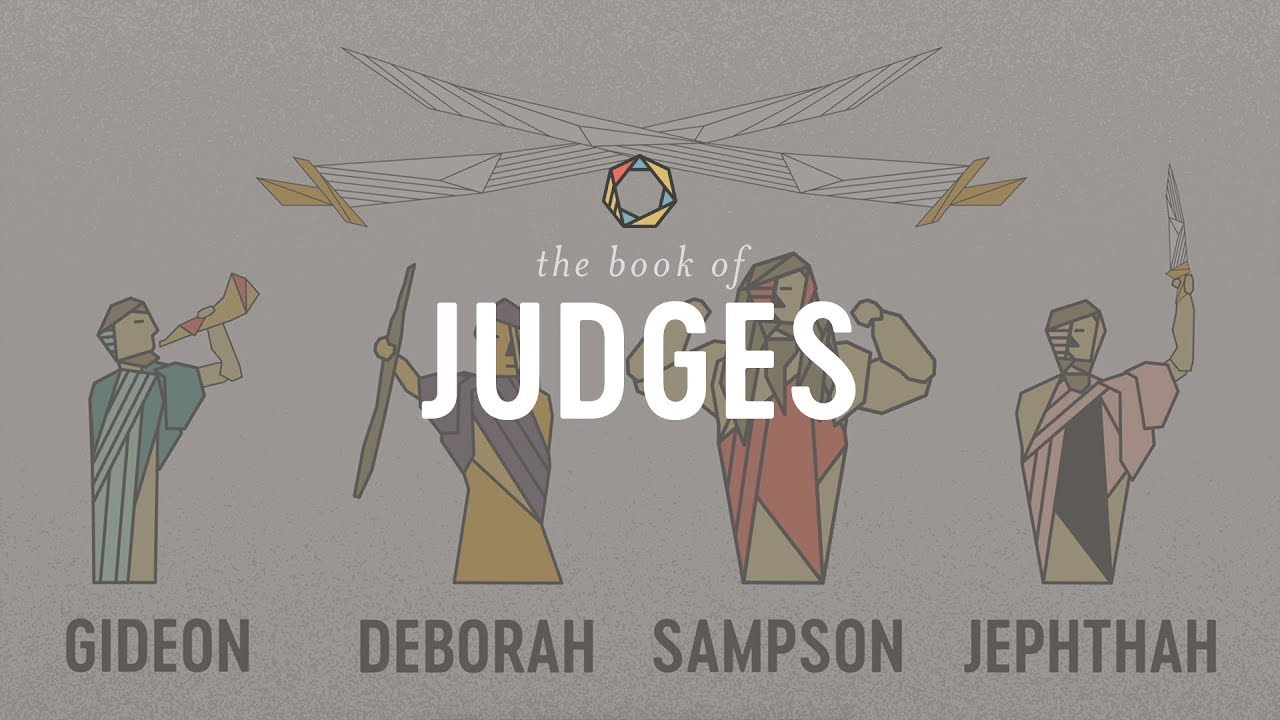 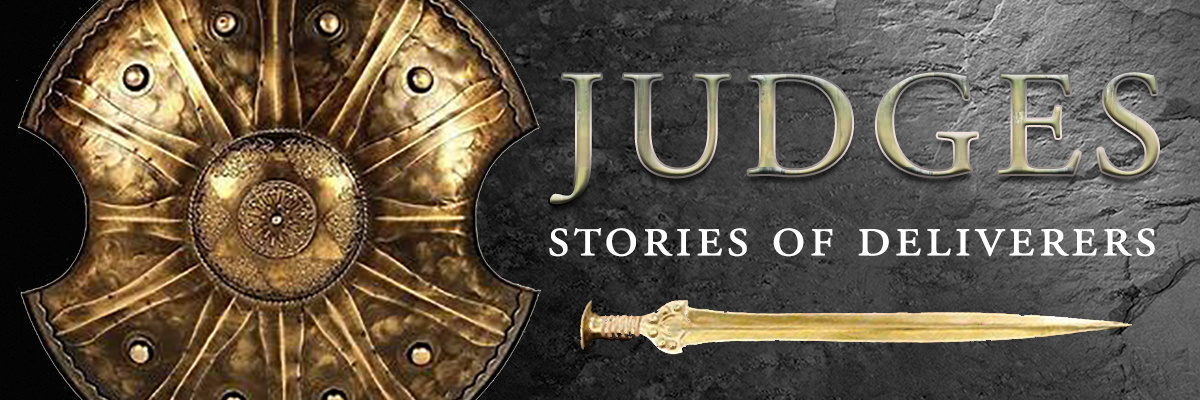 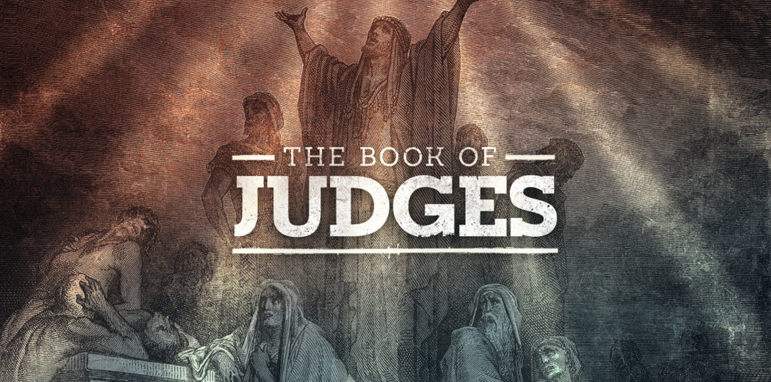 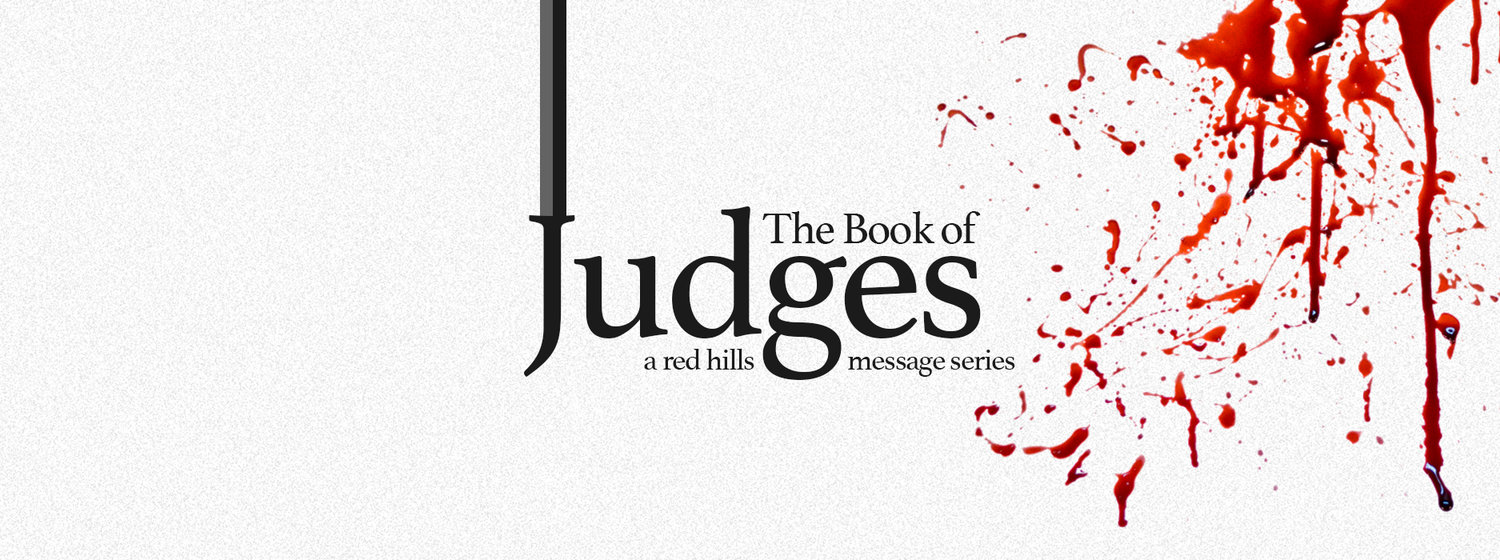 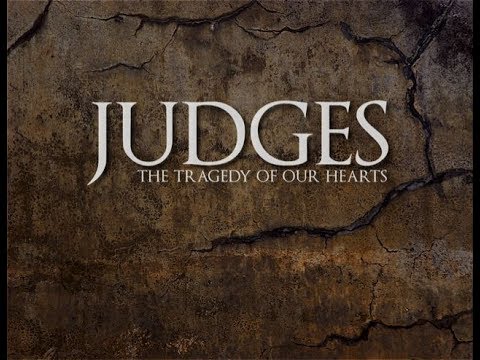 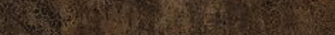 Compromise
& Tragedy
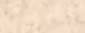 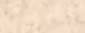 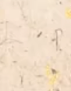 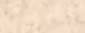 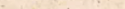 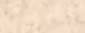 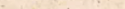 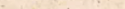 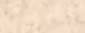 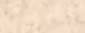 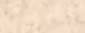 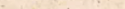 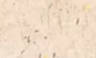 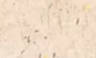 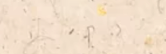 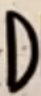 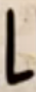 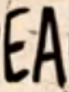 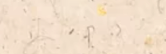 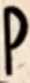 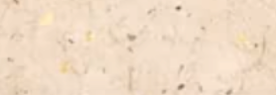 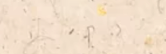 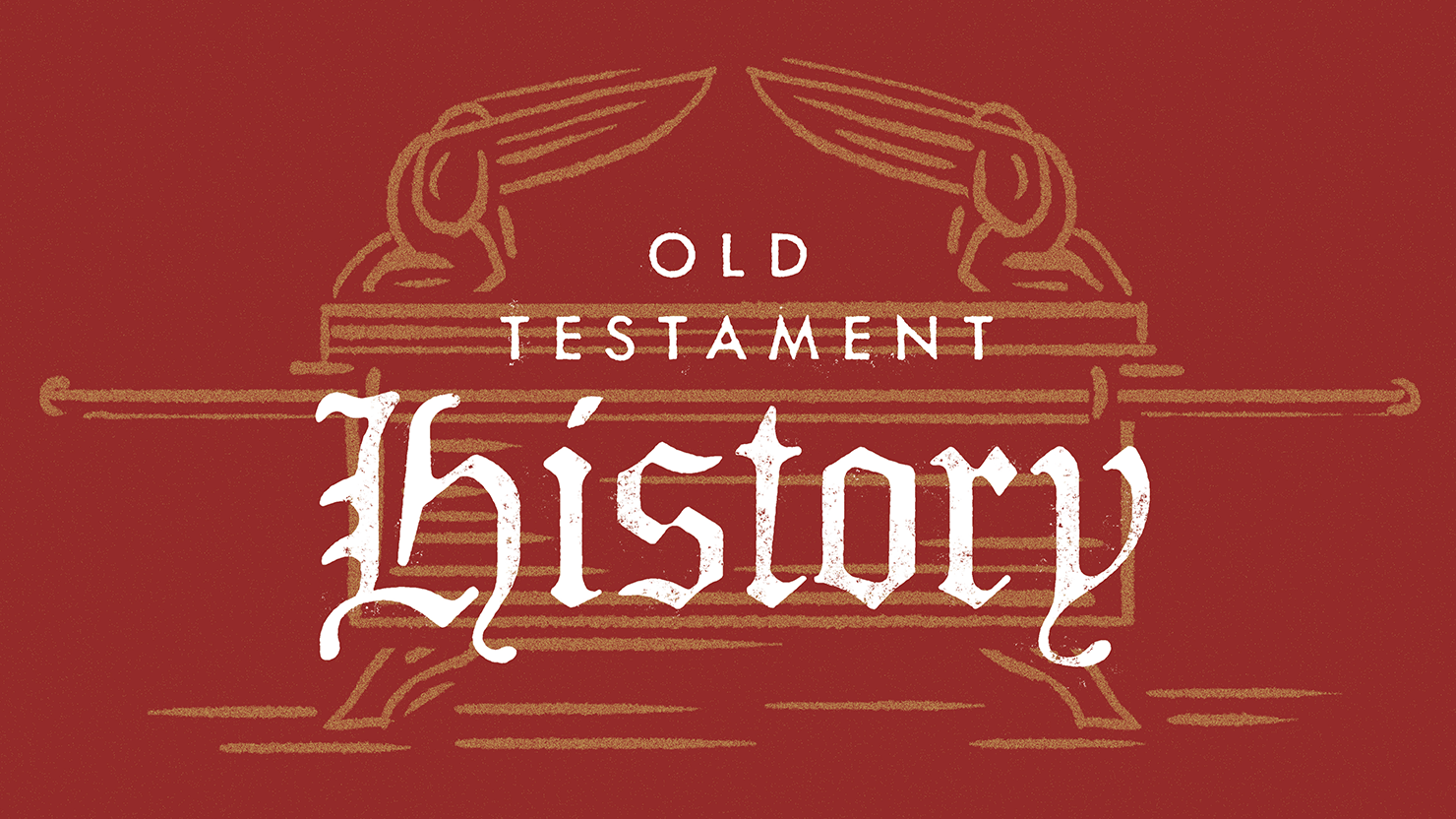 Judges
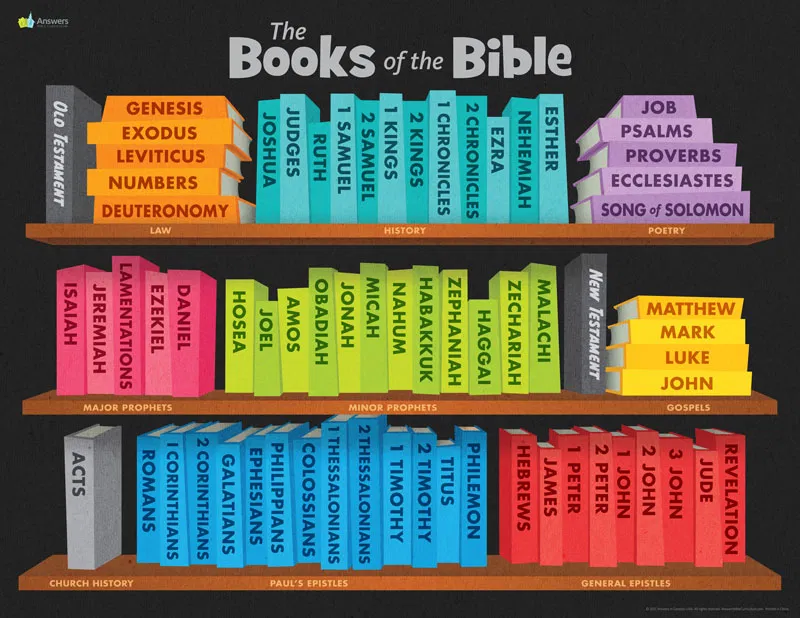 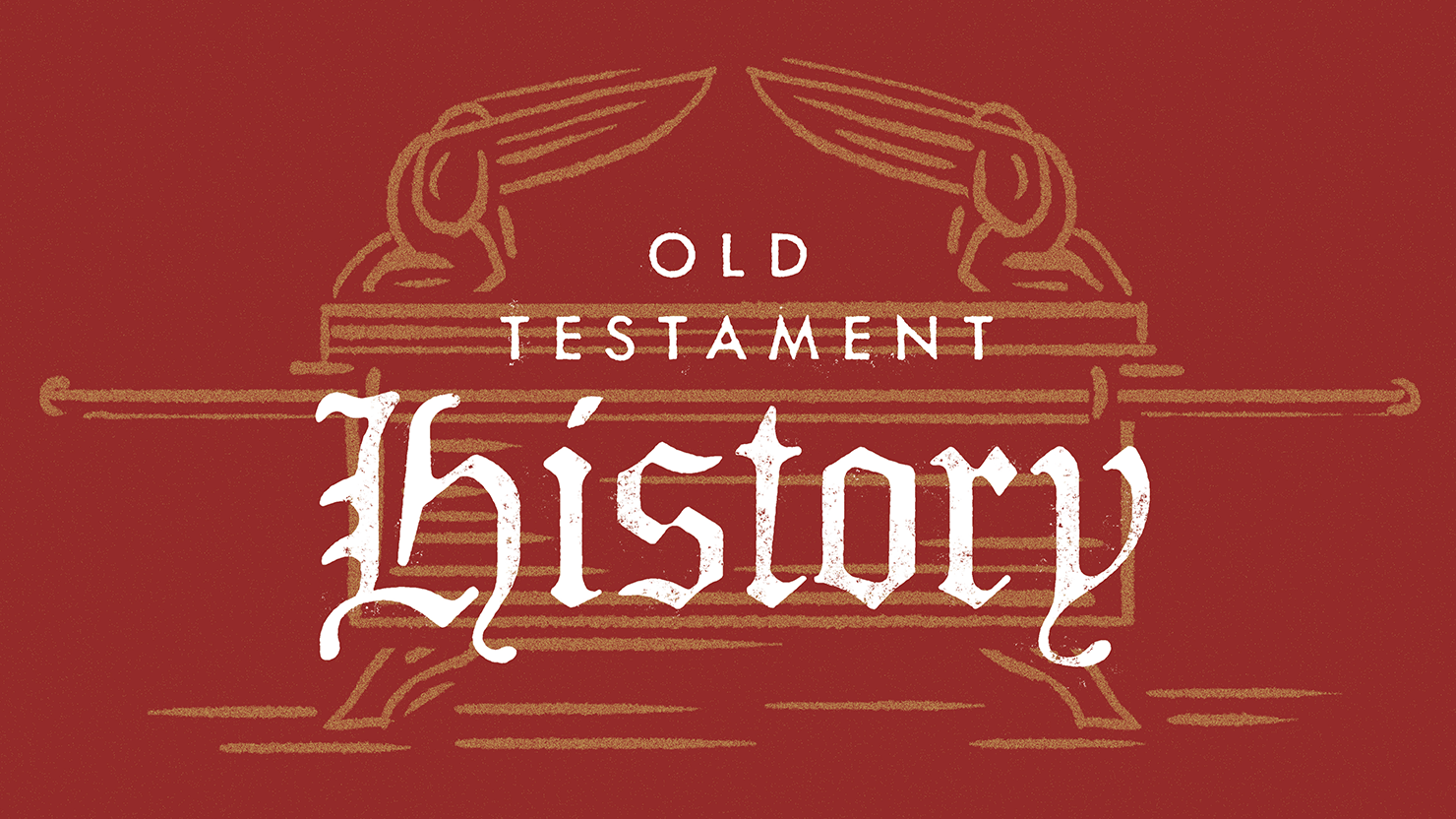 Judges
Context:

Immediately following Joshua 23-24
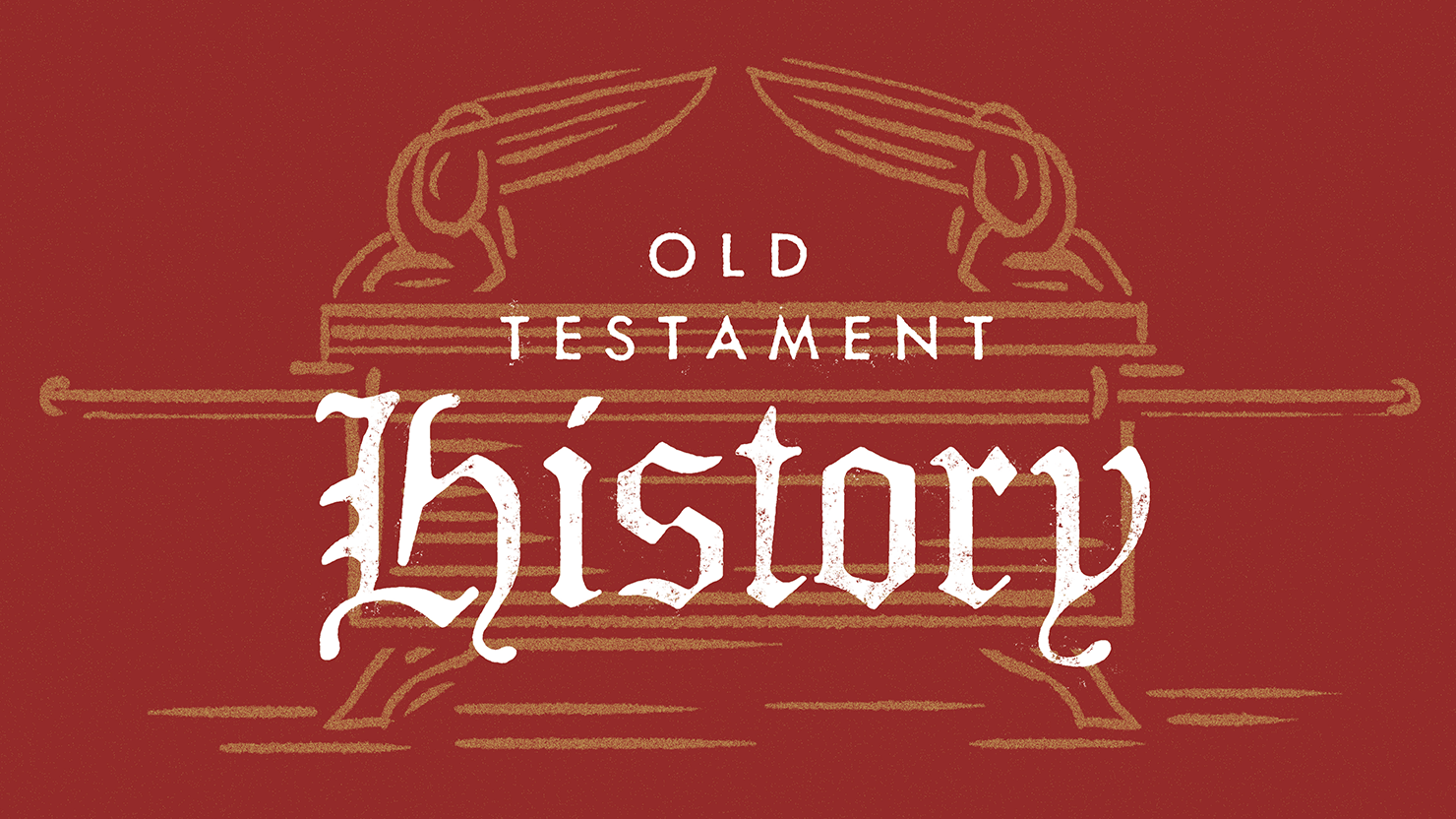 Judges
1:1  After the death of Joshua, the Israelites asked the Lord, “Who of us is to go up first to fight against the Canaanites?”
2:6  After Joshua had dismissed the Israelites, they went to take possession of the land, each to their own inheritance.
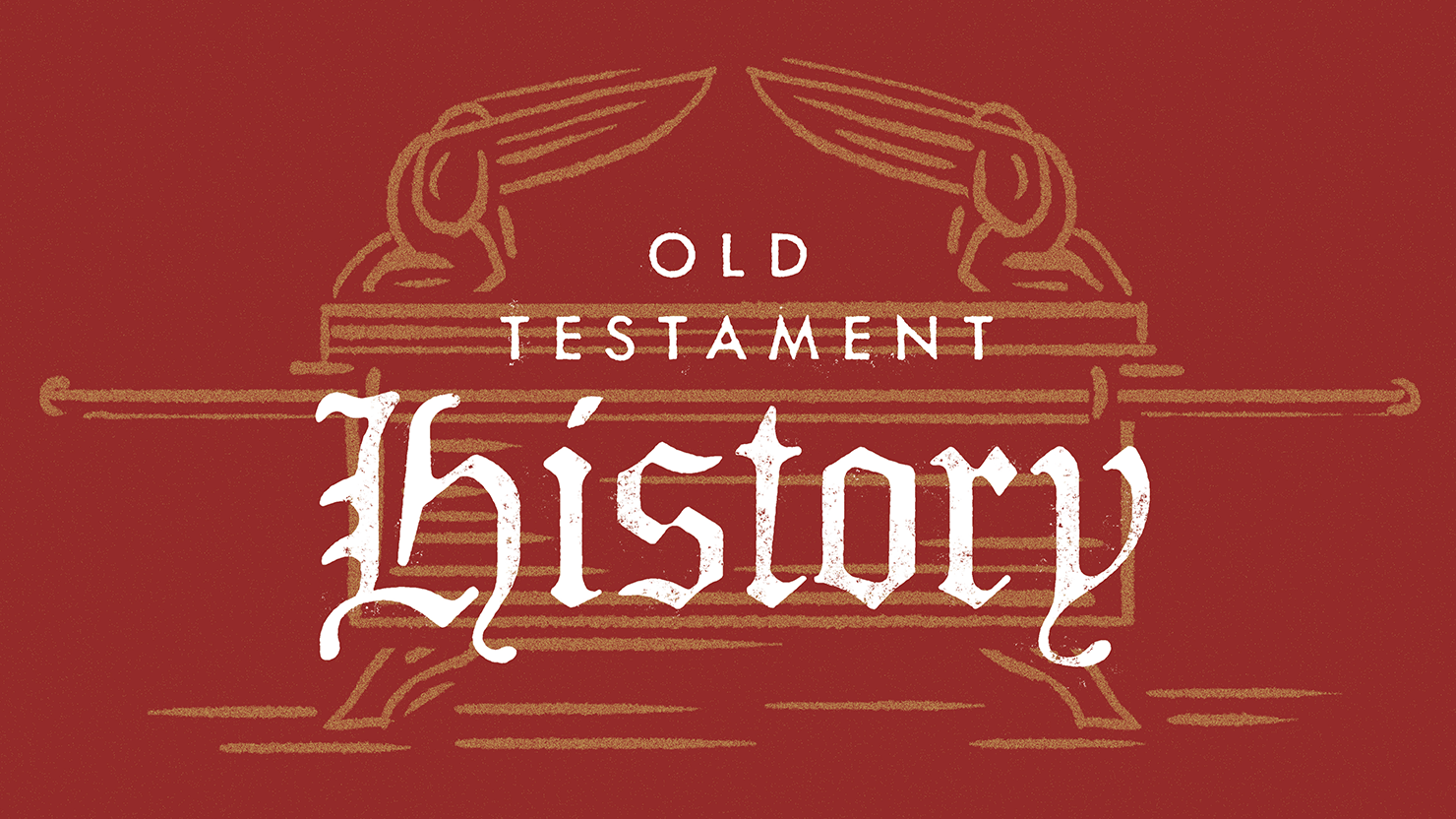 Judges
2:6-Ch.16
1:1-2:5
Ch.17-21
F
J
T
Two Terrible Stories
Judges
Framing the Book
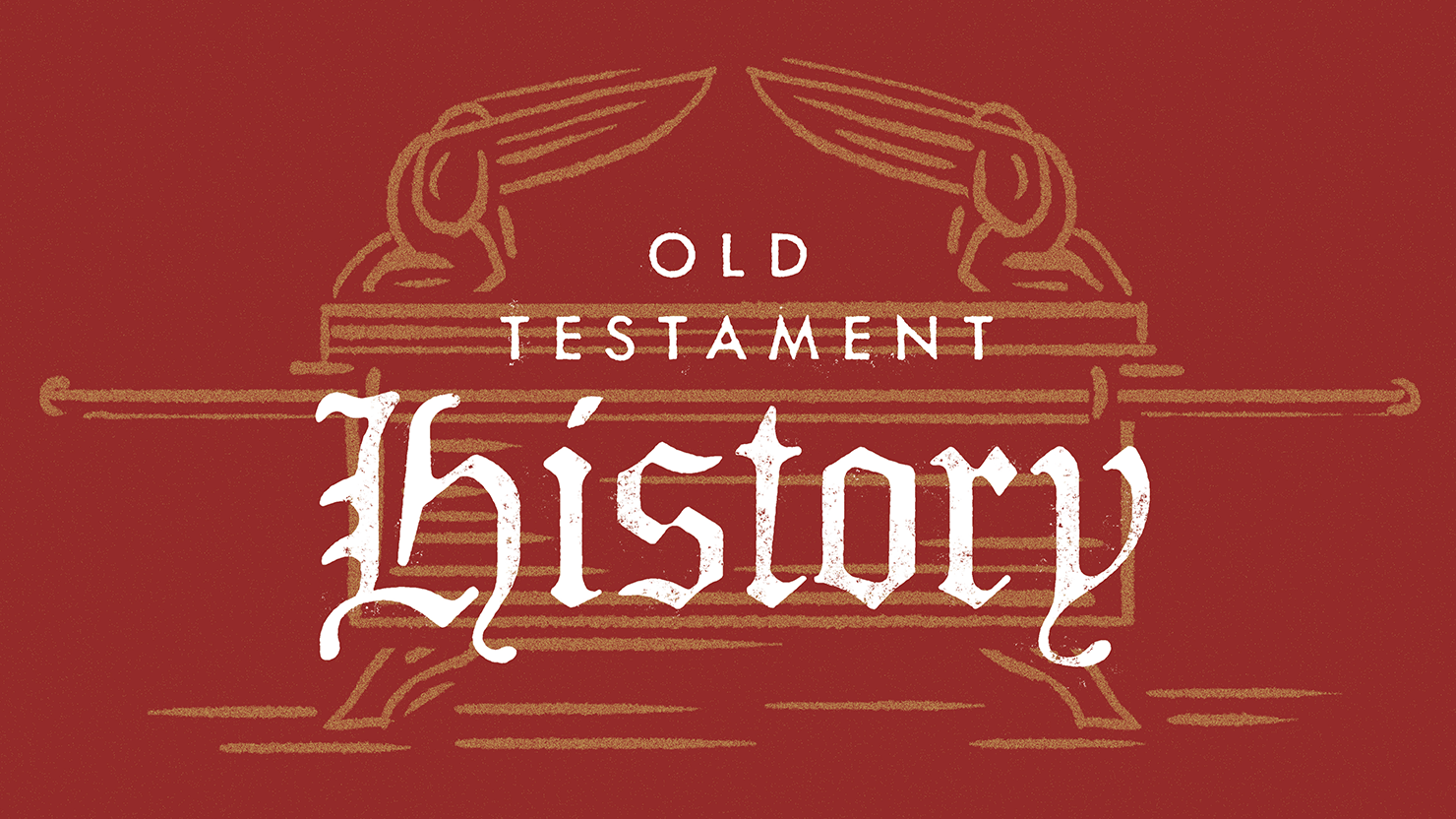 Judges
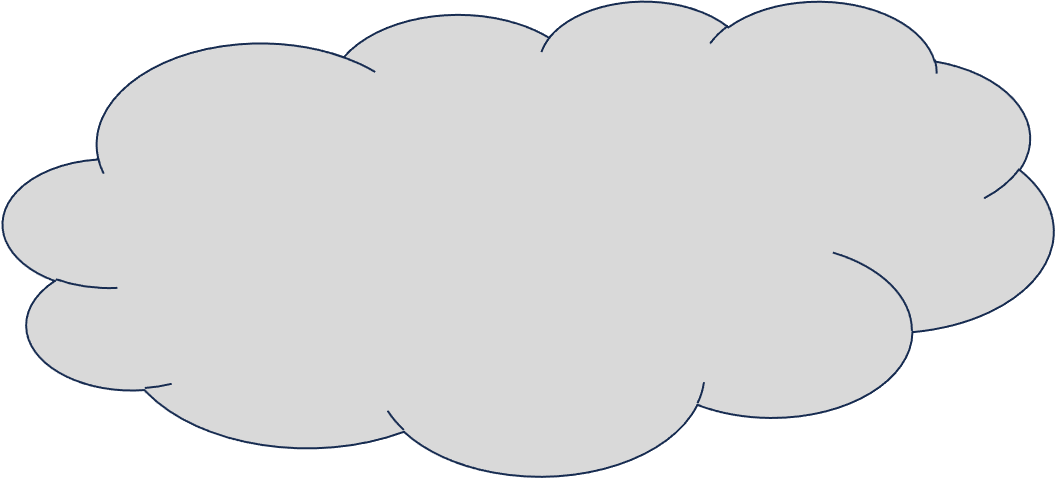 2:6-Ch.16
1:1-2:5
Ch.17-21
Two Terrible Stories
Judges
Framing the Book
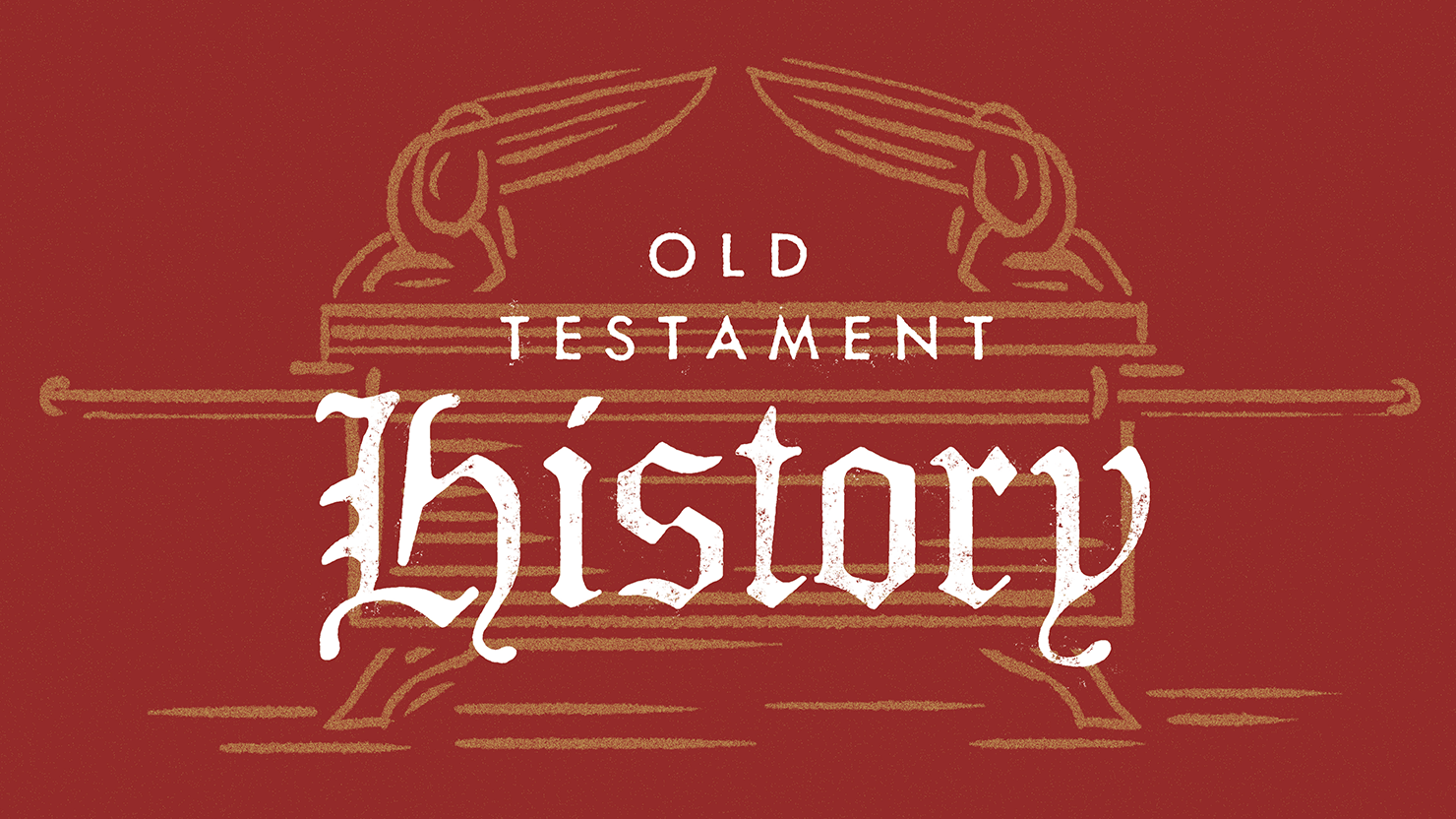 Judges 1
21 The Benjamites, however, did not drive out the Jebusites…
27 Manasseh did not drive out the people… for the Canaanites were determined to live in that land. 28 When Israel became strong, they pressed the Canaanites into forced labor but never drove them out completely. 
29 Nor did Ephraim drive out the Canaanites…(they) continued to live among them. 30 Neither did Zebulun… 31 Nor did Asher… 33 Neither did Naphtali…
34 The Amorites confined the Danites to the hill country, not allowing them to come down into the plain.
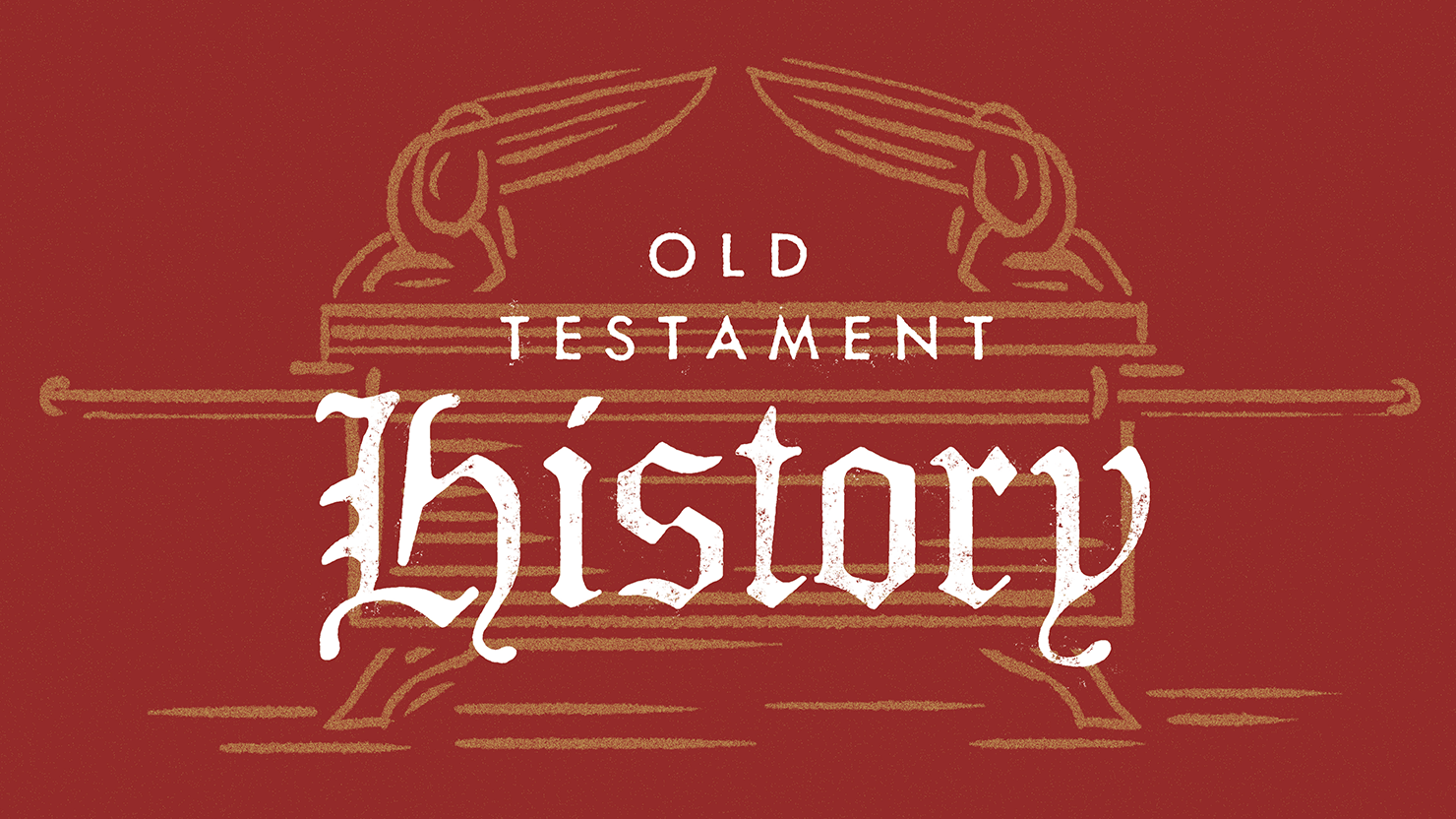 Judges
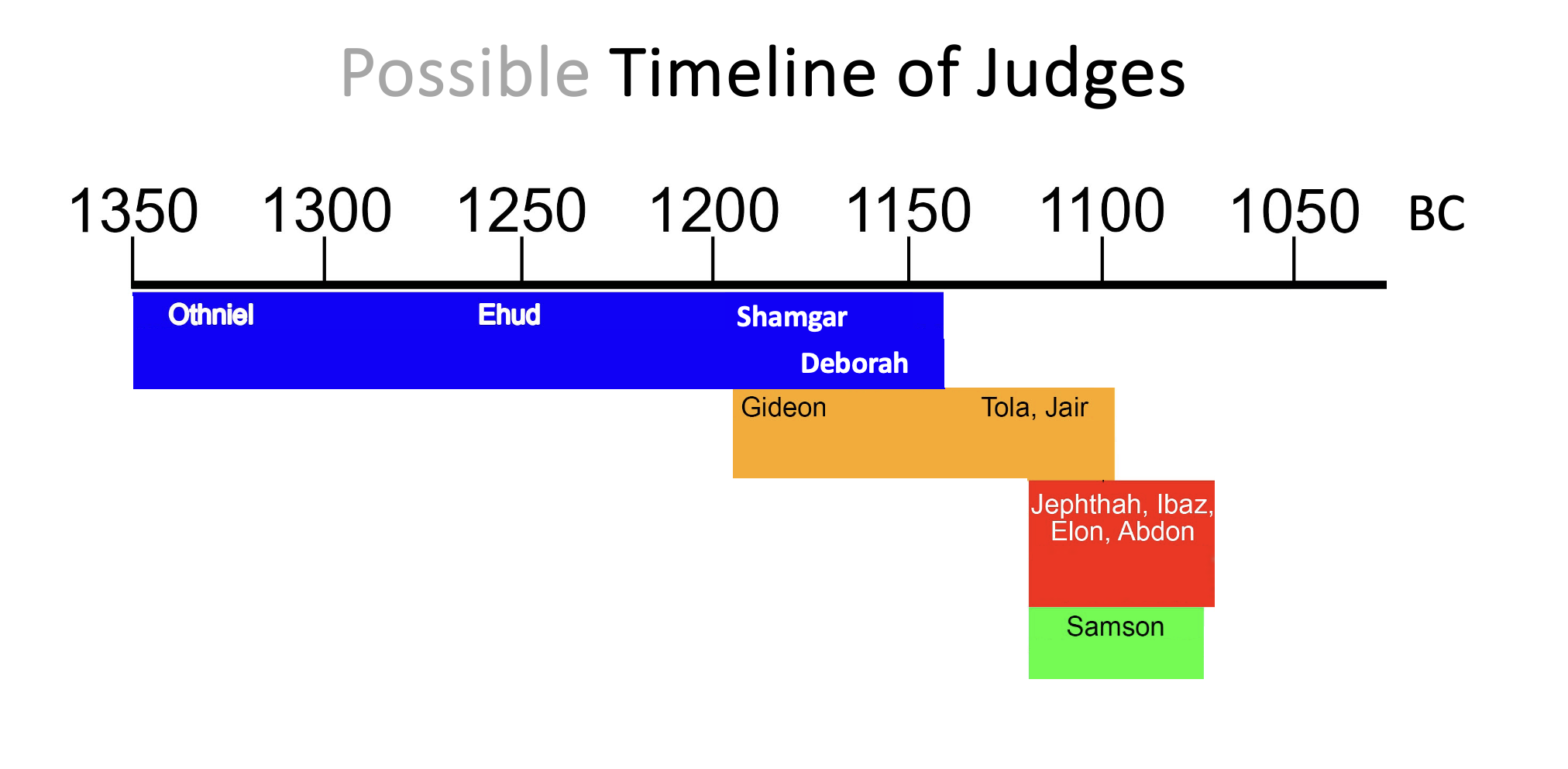 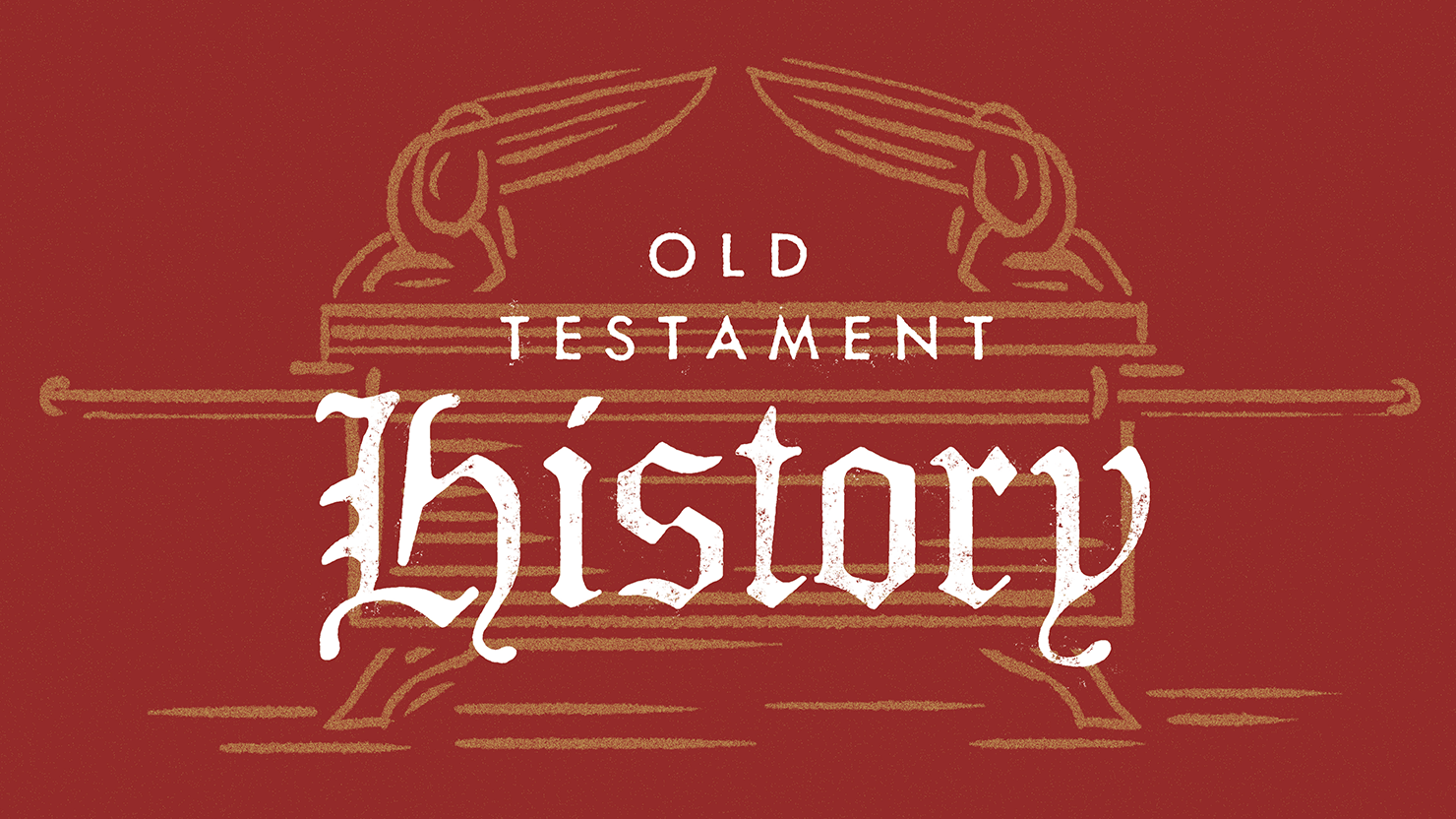 Judges
2:6-Ch.16
1:1-2:5
Ch.17-21
Othniel
Ehud
Shamgar
Deborah
Gideon
Tola
Jair
Levite & His Concubine
Micah’s Idols
Jephthah
Ibaz
Elon
Abdon
Framing the Book
Samson
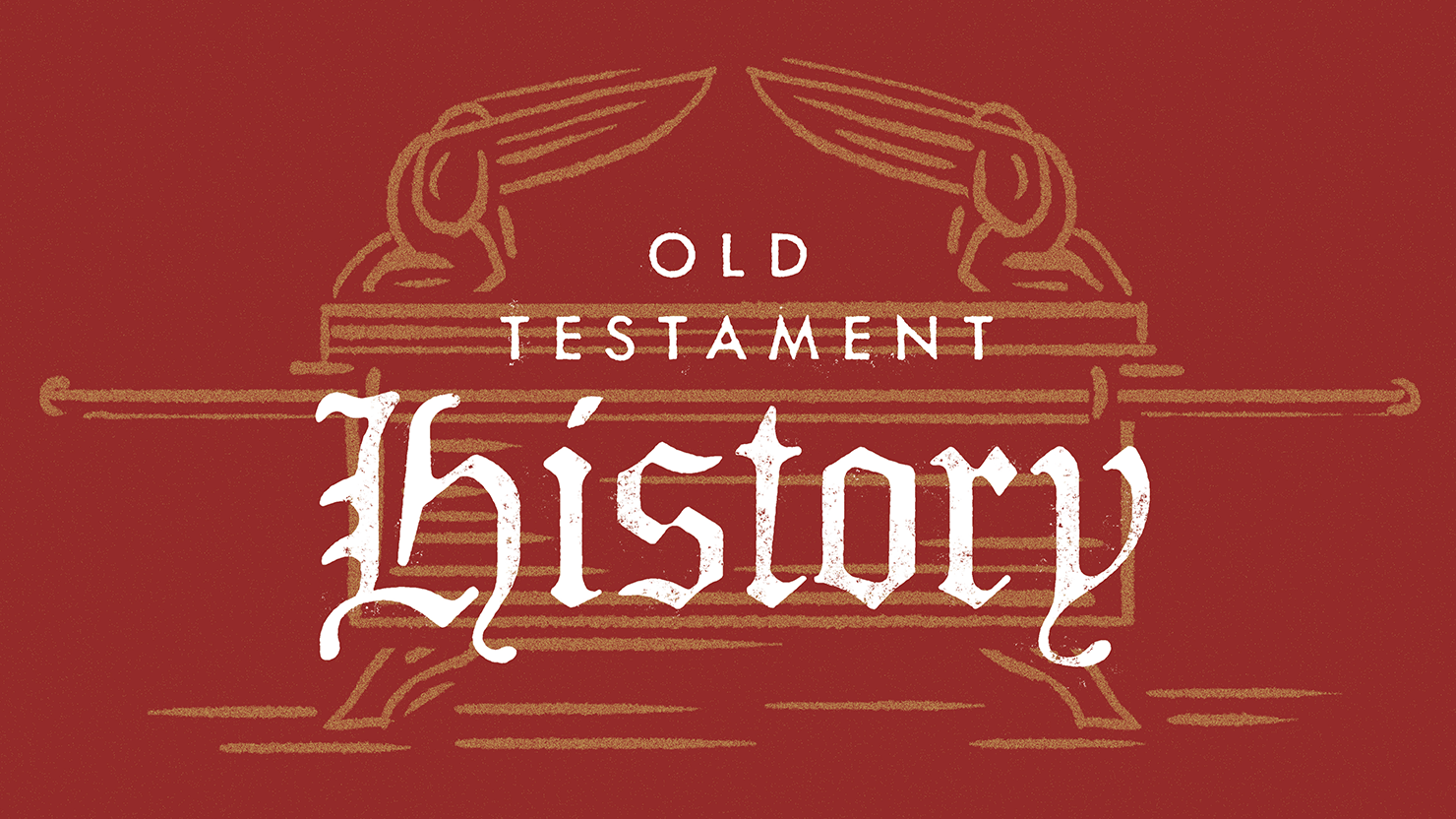 Judges